Chapter 9
Illustrated Industrial Automation Applications
9.1	Machine tool automation problem (drilling process automation).
9.2	Metal forming process (forming a simple clip using multiple-slide pressing machine).
9.3	Process assembly automation.
9.4	Volumetric filling automation system (chemical/food Industries)
Chapter 9:Illustrated Industrial Automation Applications -IE337
1
Drilling process automation
Automatic Control System IE437
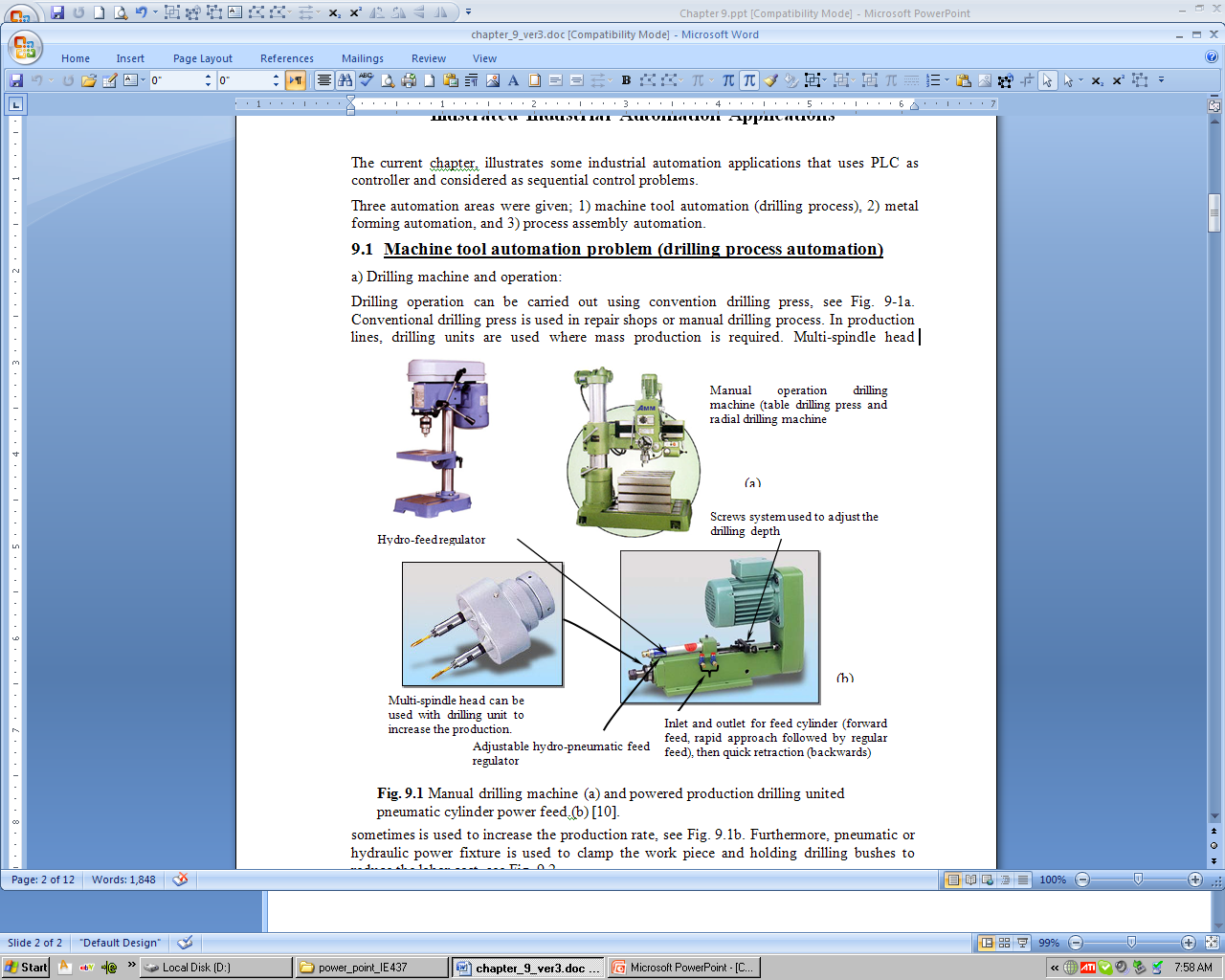 The conventional Drilling Process:

In production lines, drilling units are used where mass production is required. 

Multi-spindle head is sometimes used to increase the production rate.

Furthermore, pneumatic or hydraulic power fixtures are used to clamp the work piece and hold drilling bushes to reduce the labor cost.
KSU - College of Engineering - IE Department
2
Automated Drilling Process
Drilling process automation
Automatic Control System IE437
Drilling operations  are based on 3 steps.
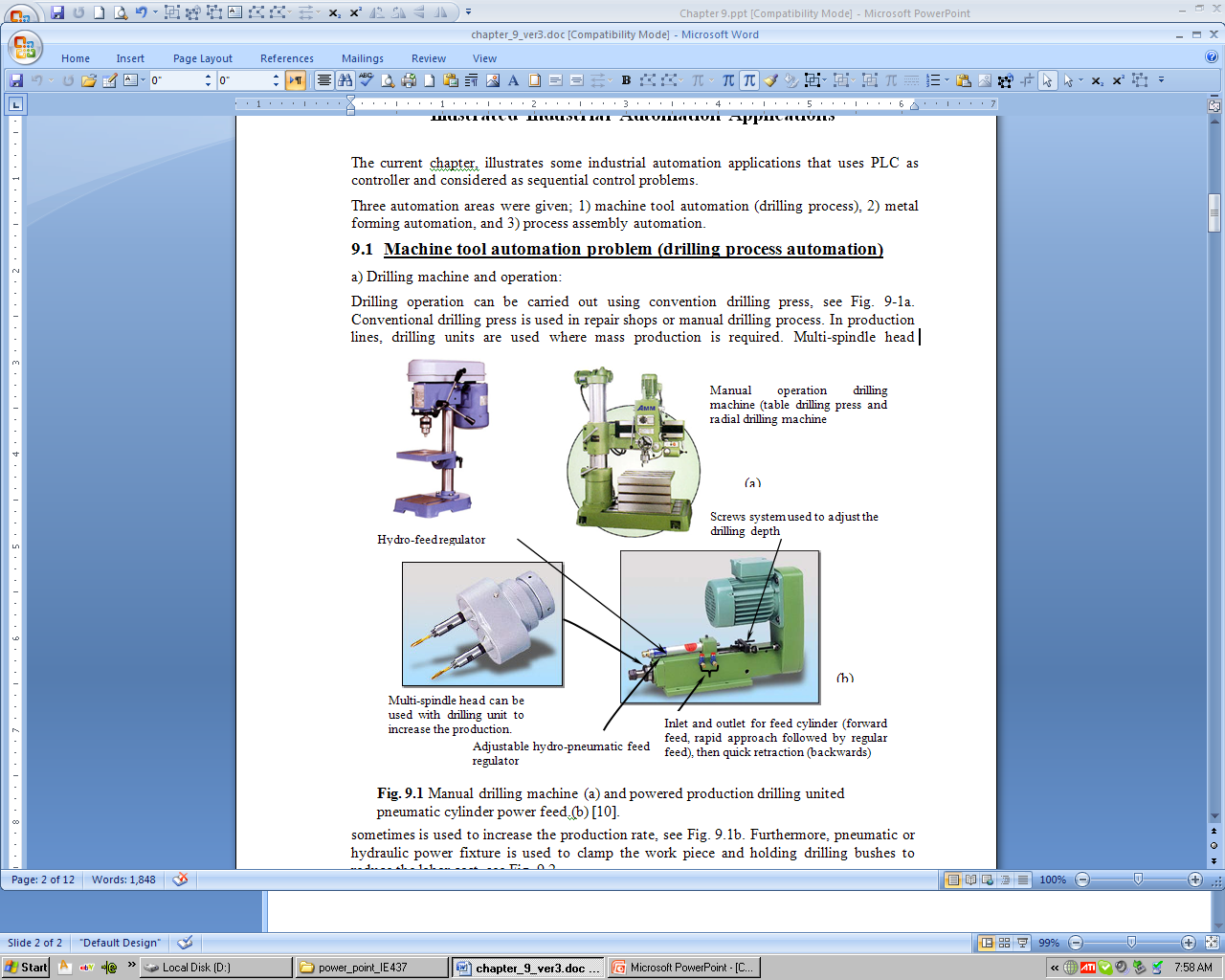 Rapid approaching of the drilling bit is carried out using pneumatic (or hydraulic power for larger drilling capacity) double acting feed cylinder and 5/2 (or 5/3) solenoid valves. 
The regulated feed is accomplished using adjustable hydro-pneumatic feed devices, which also adjusted longitudinally to the required drilling depth.
Rapid retraction is carried out using the feed cylinder by reversing the direction of airflow through the 5/2 or 5/3 solenoid direction valves
KSU - College of Engineering - IE Department
Regular feed
Rapid Approach
Start Point
Rapid Retraction
3
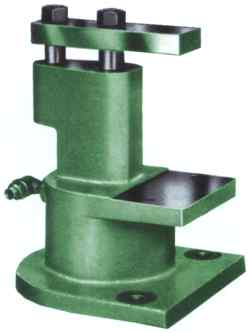 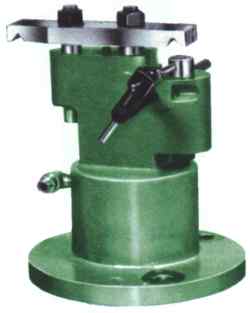 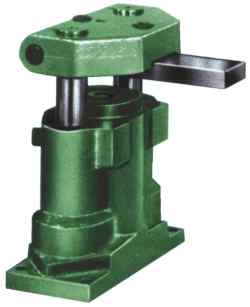 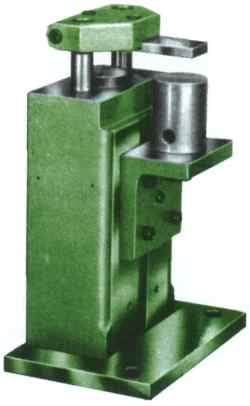 Fig. 9.2 Some powered pneumatic drilling fixtures.
Drilling process automation
Machine Actuators and Feed-back sensors:
Automatic Control System IE437
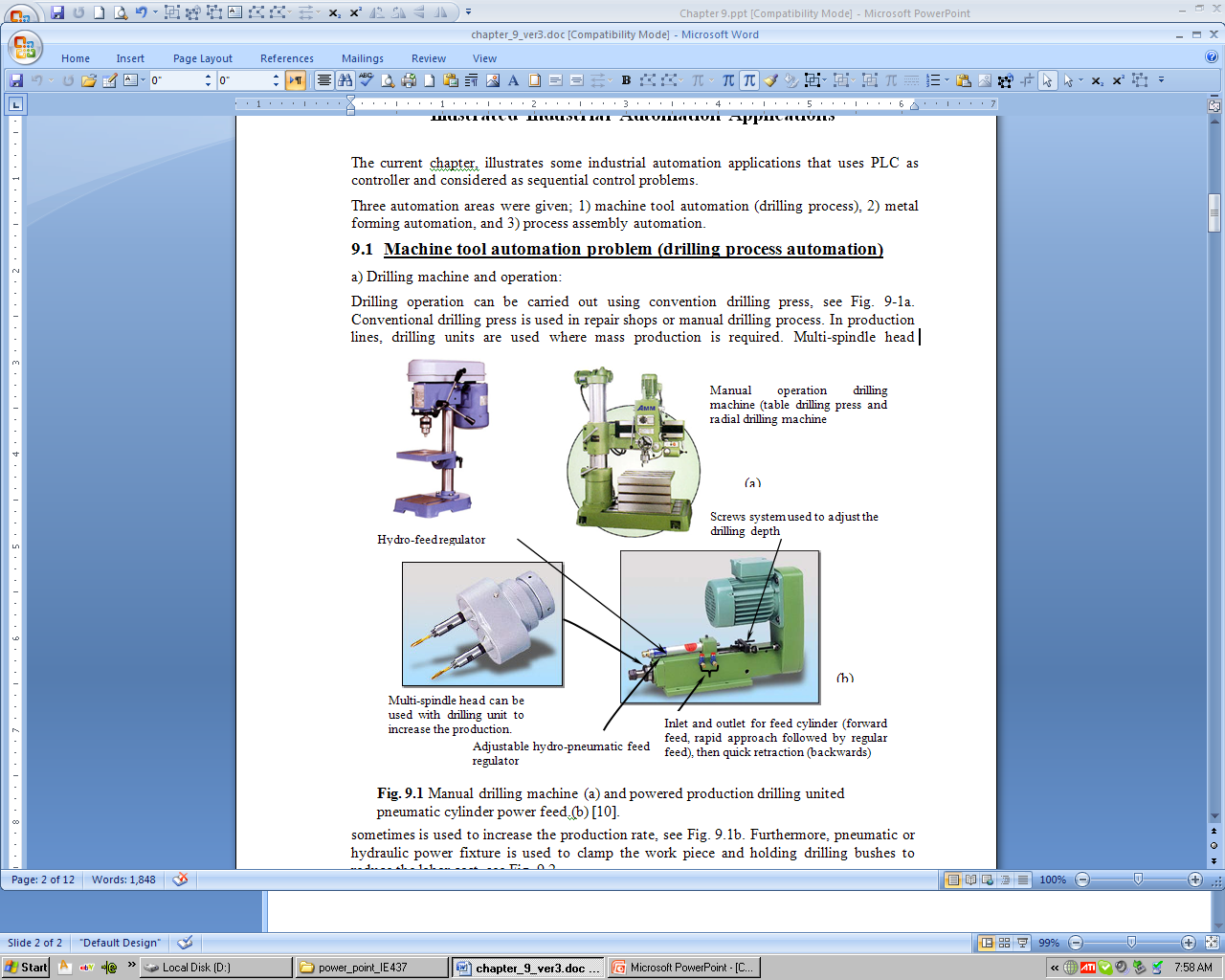 Two contact limit switches, or reed switches: Two extreme positions of the feed cylinder.

Single phase (or three-phase motor): Spindle drive  

Powered drilling fixture: Clamp and guide the drilling bits through drilling bushes.  
(Using pneumatic double acting cylinder and through the 5/2 or 5/3 solenoid valve)
KSU - College of Engineering - IE Department
4
Where:
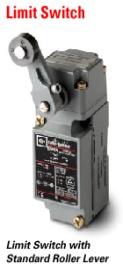 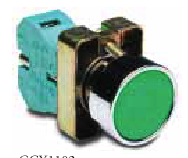 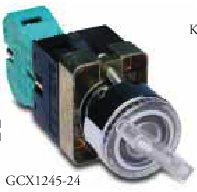 Fig. 9.3 Suggested user-panel control and limit contact-switches. (limit switch, push-button switch and selector switch)
9.1	Machine tool automation problem (drilling process automation)
Machine switching elements and actuators:
Automatic Control System IE437
Push-button and selector contact switches will be used for machine-user control panel.
Reed or limit switches will be used to monitor the extreme positions of the feed cylinder and clamping fixture-cylinder.
Suggested machine actuator and machine cycle
Two machine cycles will be used; automatic and manual cycles. Manual cycle will be used during machine setup (i.e. during adjustment of drilling depth). The automatic cycle will be used to carry out the production run. The machine cycle will be written as follows:
KSU - College of Engineering - IE Department
5
Where:
9.1	Machine tool automation problem (drilling process automation)
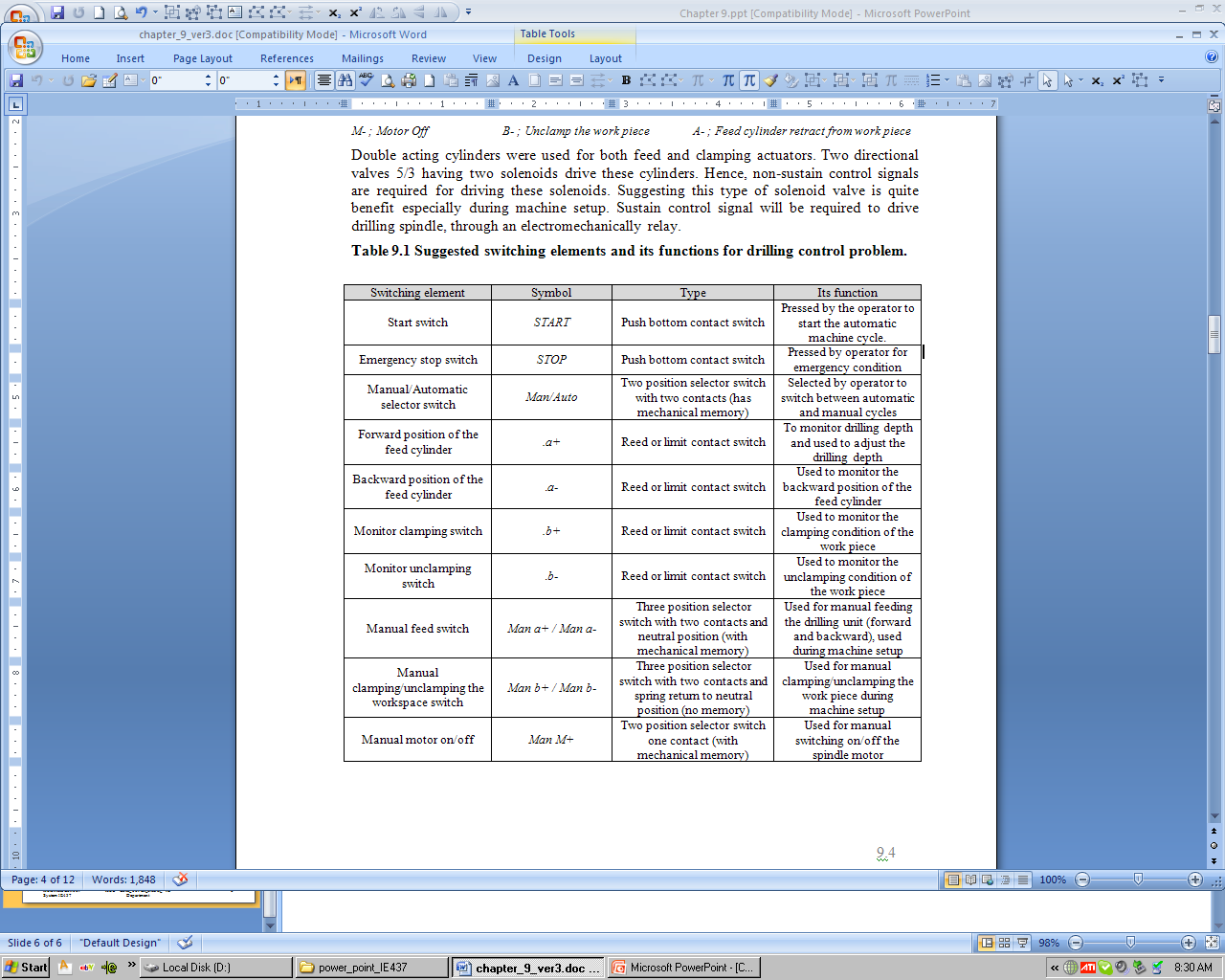 Automatic Control System IE437
KSU - College of Engineering - IE Department
6
Where:
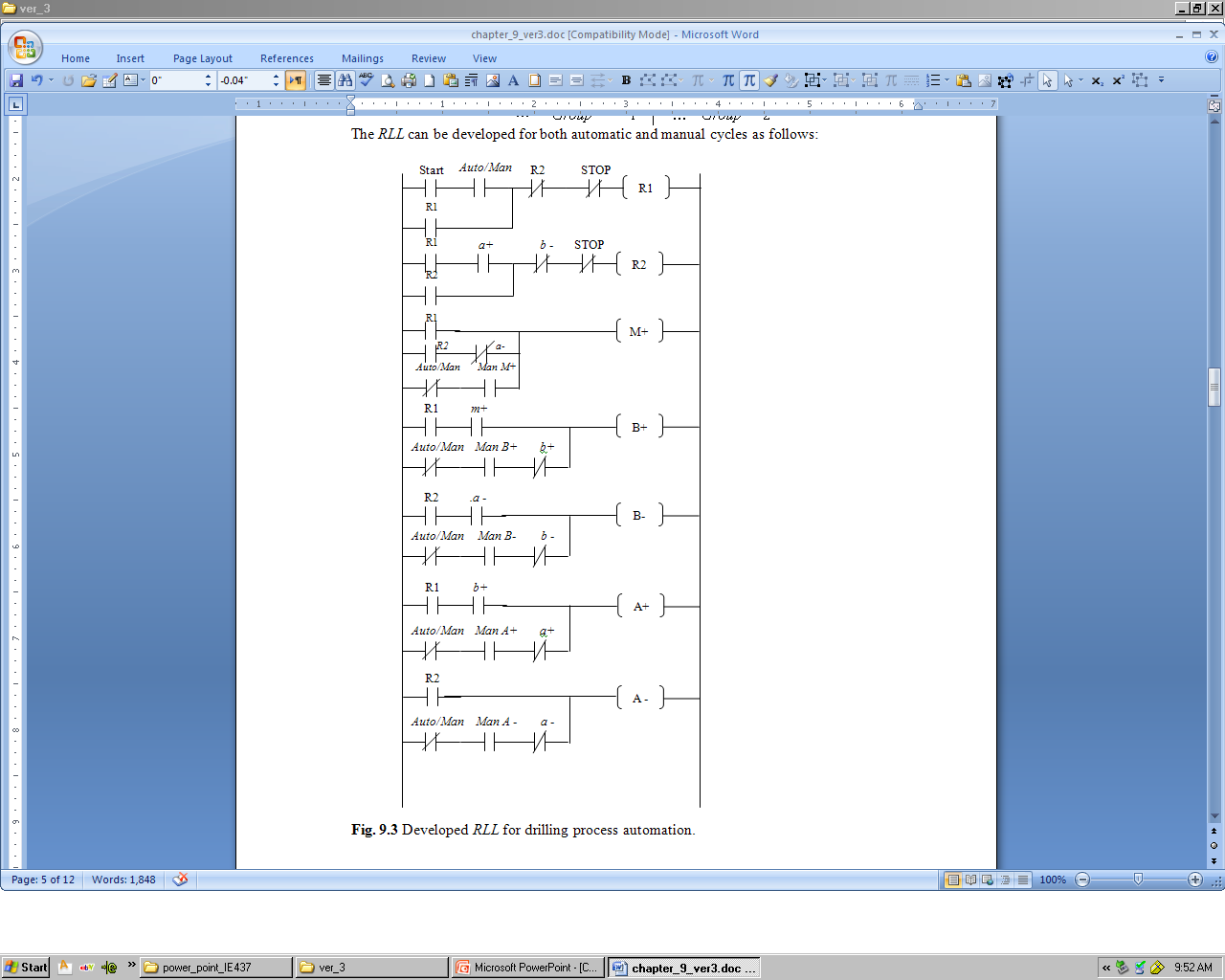 Development of RLL for the given machine sequence:

The machine sequence can be grouped using CASCADE method and given as follows
Flip_flop Module
Automatic Control System IE437
Manual Cycle
Sustain Output
Two position selector switch with mechanical memory
Non-Sustain Output
0
Auto
Start
Output Module
Man M+
Man or Jog
KSU - College of Engineering - IE Department
Stop
0
Man B+
Man B-
Three position selector switch without mechanical memory
Two position push button switch without mechanical memory
0
Man A+
Man A-
7
Where:
9.3	Process assembly automation : Insulation Paper Cutting Machine
Automatic Control System IE437
Machine Function
The insulation paper is supplied as roll strip to machine rack where pulled out using feeding mechanism longitudinally. At the end of feeding stroke, cutting plad mechanism is used to cut the paper to the specified paper length. As protection for machine structure, the machine will not operate if no paper stock on the paper moving mechanism through an optical sensor SW1.
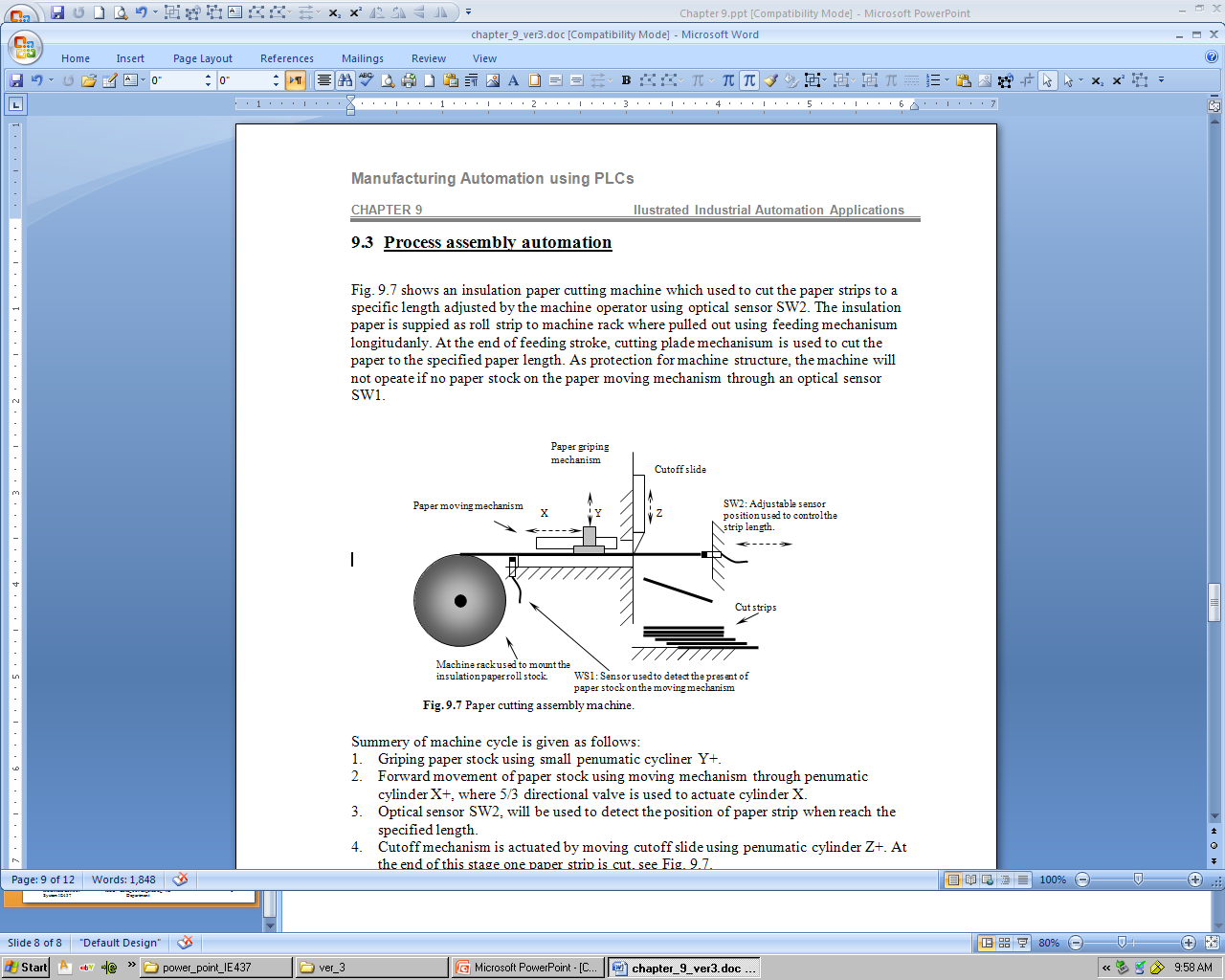 KSU - College of Engineering - IE Department
8
Where:
9.3	Process assembly automation : Insulation Paper Cutting Machine
Summery of machine cycle is given as follows:
Griping paper stock : Pneumatic cylinder Y+.
Forward movement of paper stock: moving mechanism through pneumatic cylinder X+, where 5/3 directional valve is used to actuate cylinder X.
Optical sensor SW2: detect the position of paper strip when reach the specified length.
Cutoff mechanism : cutoff slide using pneumatic cylinder Z+.  
Simultaneously cutoff slide will retract to its original position (Z-).
Releasing paper stock by retracting griping cylinder (Y-).
Back movement for stock moving mechanism using cylinder (X-).
End. 
Repeat when needed
Automatic Control System IE437
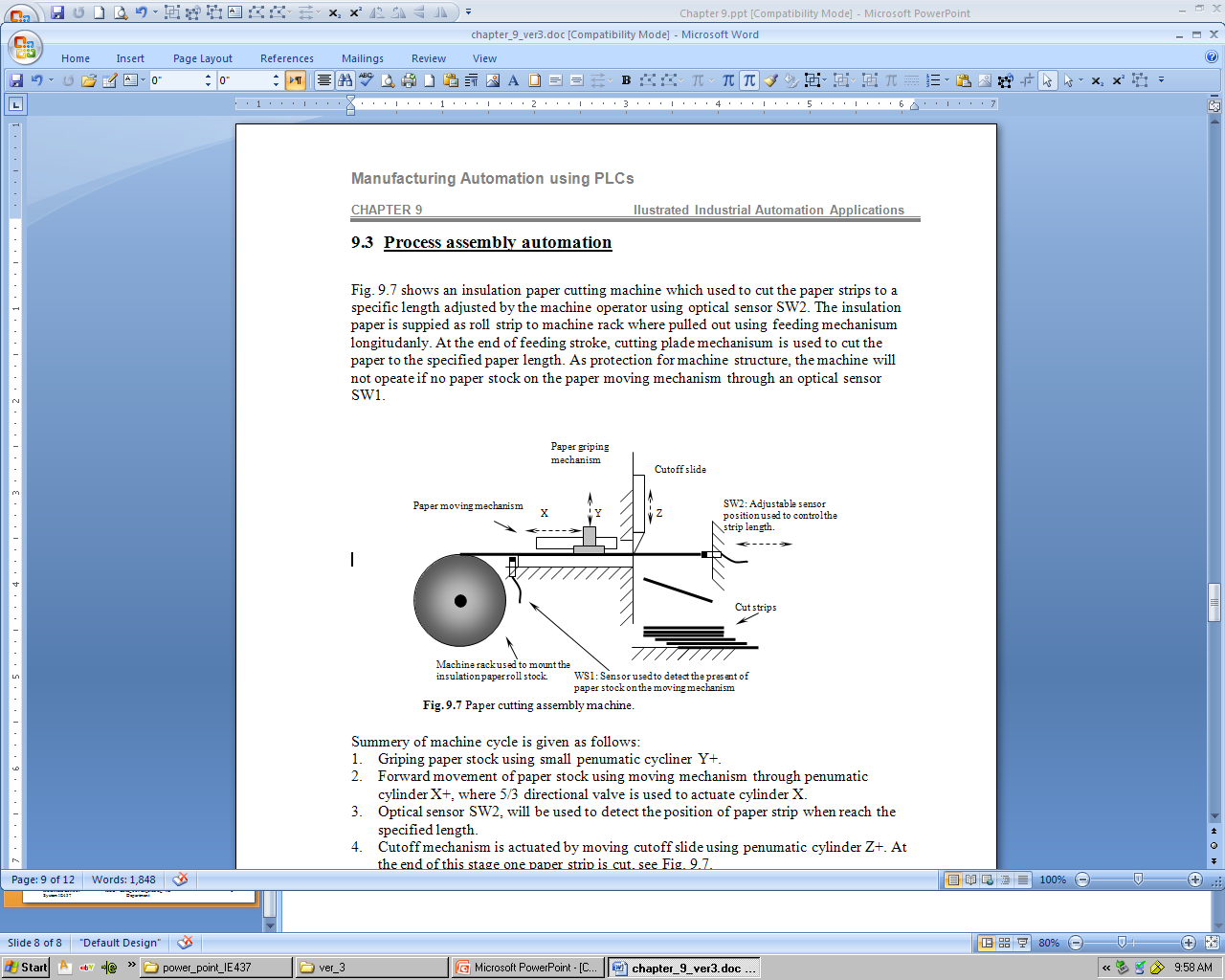 KSU - College of Engineering - IE Department
9
Where:
9.3	Process assembly automation : Insulation Paper Cutting Machine
These cutting processes can be repeated for agiven number of cutting stripes. Machine cycle can be written as follows:
Automatic Control System IE437
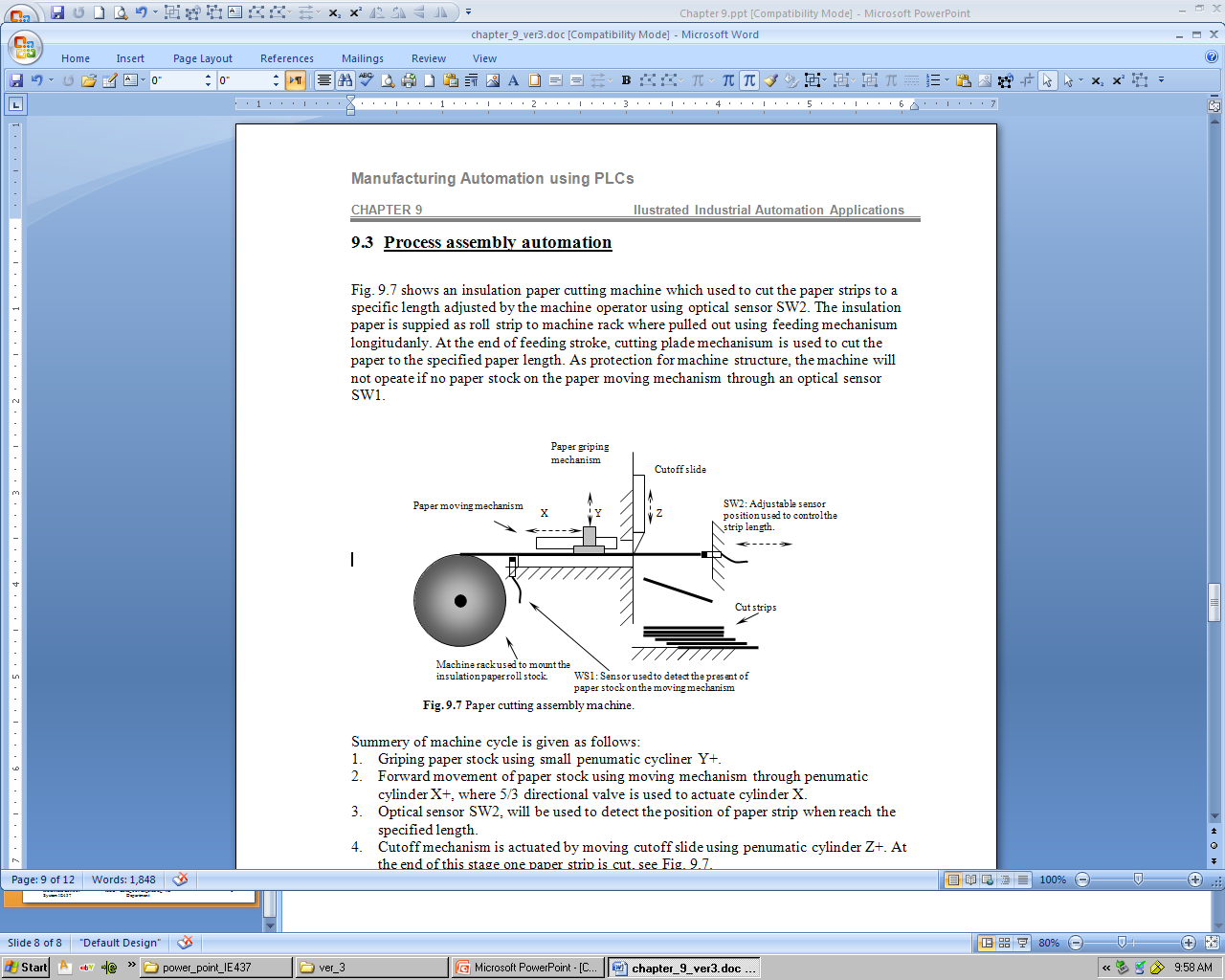 RLL for cutting single paper stripe is given as follows:
KSU - College of Engineering - IE Department
10
9.3	Process assembly automation : Insulation Paper Cutting Machine
RLL for cutting single paper stripe is given as follows:
Automatic Control System IE437
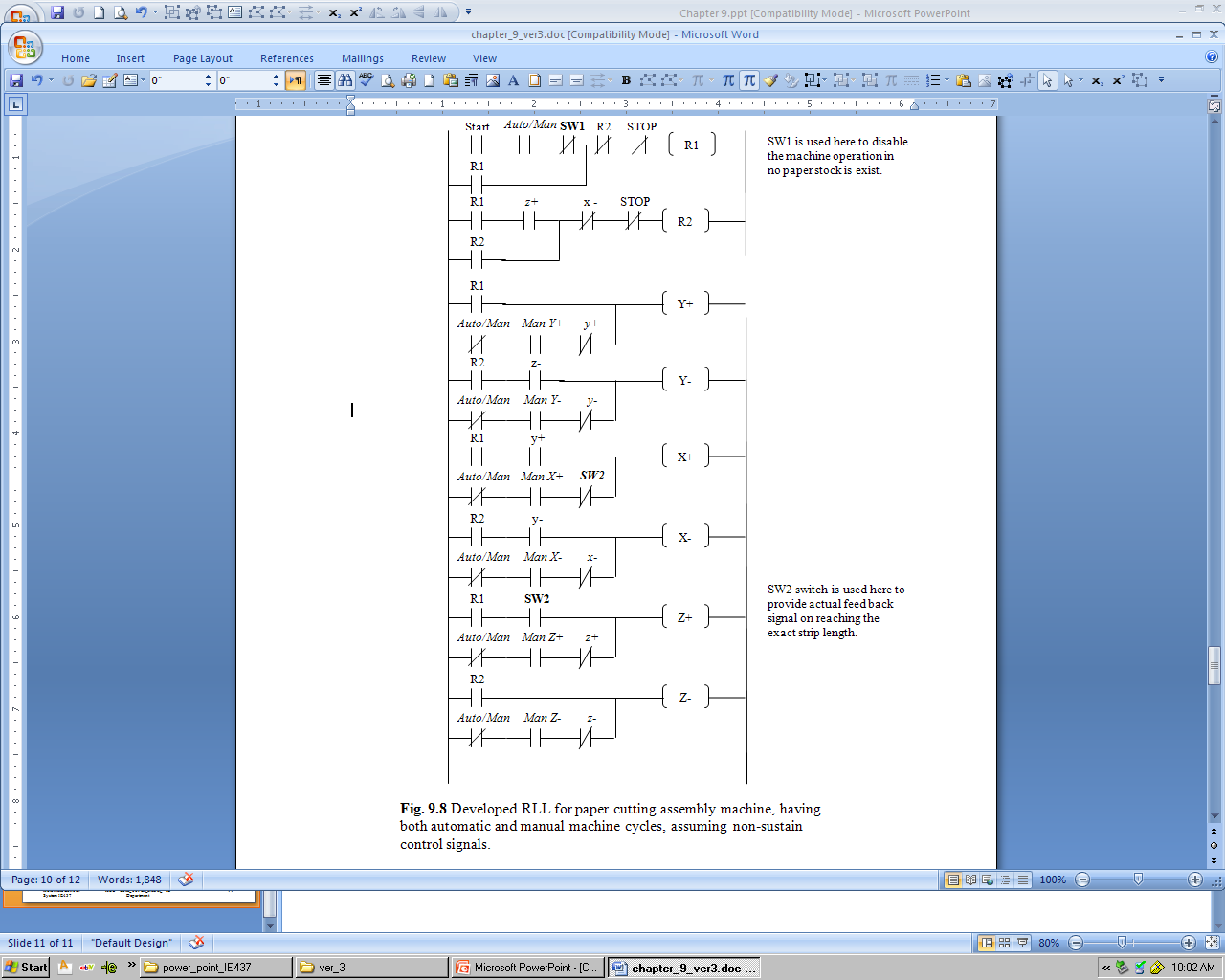 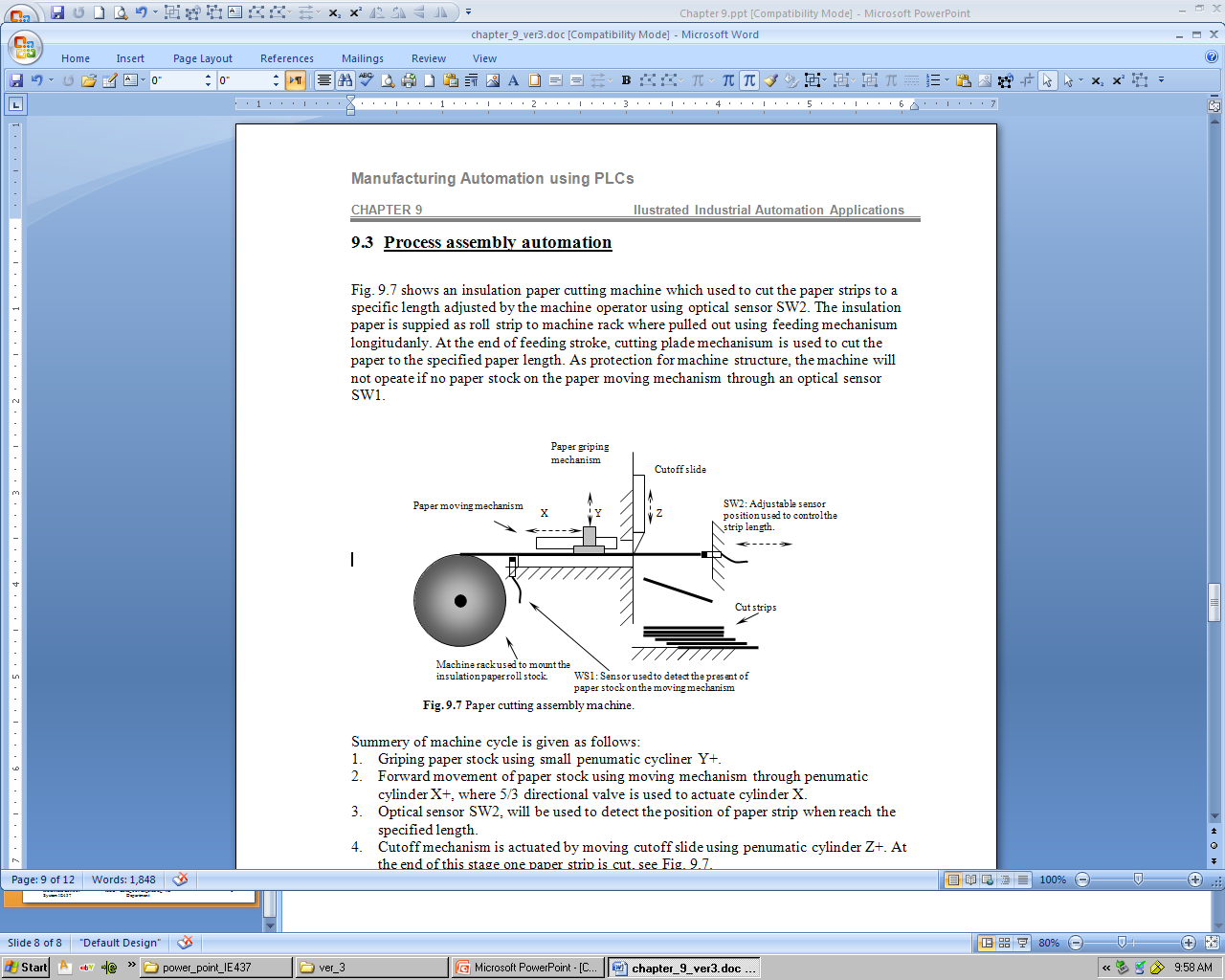 KSU - College of Engineering - IE Department
11
Solenoid Valve V 
(Non-sustain)
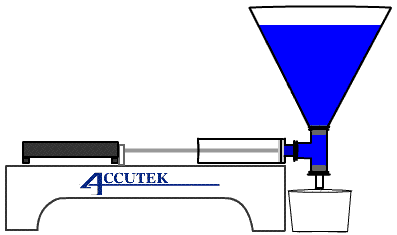 Upper limit level monitor sensor.
 
Lower limit level monitor sensor.
Filling piston
Filling can
Two optical sensors used to monitor the position on cans on the liner conveyer element.
Machine actuators and sensors are given as follows:
Pneumatic cylinder used to move the filling piston.
Solenoid valve, open and closed to fill in the hopper. Two approximate sensors used to monitor upper and lower hopper levels. 
AC induction motors used to move the conveyer and two optical sensors used to monitor conveyer position.
9.4	 Volumetric filling automation process
(v+)
(v-)
(m+)
sensor
Automatic Control System IE437
Solenoid Valve P 
(Non-sustain)
(m-) sensor
Conveyer Motor M (Sustain)
KSU - College of Engineering - IE Department
12
Solenoid Valve V 
(Non-sustain)
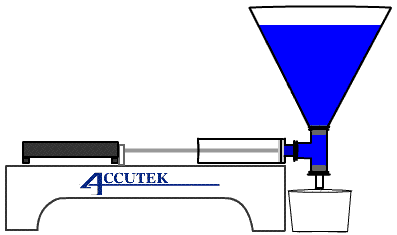 Upper limit level monitor sensor.
 
Lower limit level monitor sensor.
Filling piston
Filling can
Two optical sensors used to monitor the position on cans on the liner conveyer element.
9.4	 Volumetric filling automation process
(v+)
(v-)
(m+)
sensor
9.4.1Machine Processes:
3)Hooper Filling Process .

1)Volumetric Pump Process .

2)Conveyor  Process.
Automatic Control System IE437
Solenoid Valve P 
(Non-sustain)
(m-) sensor
Conveyer Motor M (Sustain)
KSU - College of Engineering - IE Department
13
Solenoid Valve V 
(Non-sustain)
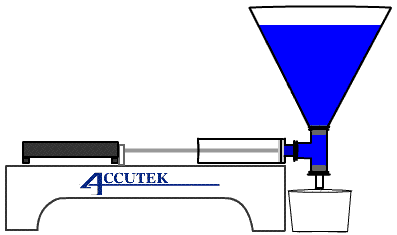 Upper limit level monitor sensor.
 
Lower limit level monitor sensor.
Filling piston
Filling can
Two optical sensors used to monitor the position on cans on the liner conveyer element.
(v+)
9.4	 Volumetric filling automation process
(v-)
(m+)
sensor
9.4.3Actuators, control signals and switching elements
Volumetric displacement pump: driven using double acting cylinders and having 5x3 solenoid directional valve as switching element with NON-SUSTAIN control signals. ( Symbolic address  	     P+ (pump discharge state), P- (pump in suction state)

Conveyor :driven using three phase induction gear motor having ONE electromechanical relay as witching element with SUSTAIN control signal. (Symbolic address  M+ (motor on state), M- (motor off state).

Hooper storage: Solenoid directional valve having two solenoids to fill in the Hooper having NON-SUSTAIN control signals.  (Symbolic address V+ (valve open state), V- (valve close state) )
Automatic Control System IE437
Solenoid Valve P 
(Non-sustain)
(m-) sensor
Conveyer Motor M (Sustain)
KSU - College of Engineering - IE Department
14
Solenoid Valve V 
(Non-sustain)
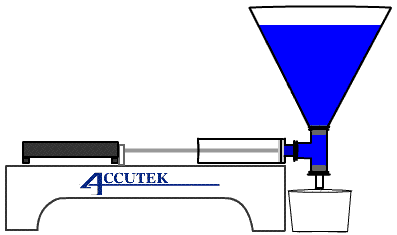 Upper limit level monitor sensor.
 
Lower limit level monitor sensor.
Filling piston
Filling can
Two optical sensors used to monitor the position on cans on the liner conveyer element.
(v+)
9.4	 Volumetric filling automation process
(v-)
(m+)
sensor
9.4.4 Feedback signals:
Volumetric Pumps : Two magnetic reed switches at discharge and suction piston strokes  (Symbolic address p+, p- )
Conveyor motor : Two photo-detectors (reflection from target type) (Symbolic address m+, m-).
Hooper unit: Two capacitive proximity on top and bottom on Hooper (Symbolic address v+ ,v-)
Automatic Control System IE437
Solenoid Valve P 
(Non-sustain)
(m-) sensor
Conveyer Motor M (Sustain)
KSU - College of Engineering - IE Department
15
Solenoid Valve V 
(Non-sustain)
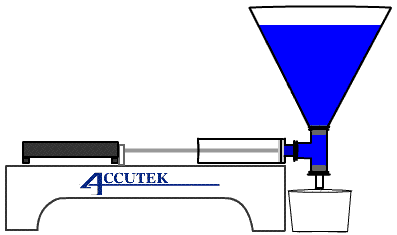 Upper limit level monitor sensor.
 
Lower limit level monitor sensor.
Filling piston
Filling can
Two optical sensors used to monitor the position on cans on the liner conveyer element.
(v+)
9.4	 Volumetric filling automation process
(v-)
G1
G2
G3
(m+)
sensor
Filling Unit
V+,  V-, V- (dummy)
Automatic Control System IE437
START
Solenoid Valve P 
(Non-sustain)
(m-) sensor
Disp-Pump+ Conv.
Repeat 5 cycles
P+, P-, M+, M-
Conveyer Motor M (Sustain)
G4
G6
G5
KSU - College of Engineering - IE Department
9.4.2Control Strategy :

The Hooper Filling Process will be effected as long the two processes (volumetric pump + conveyor) is enabled. (Parallel process)

Volumetric pump and conveyor will run together in series. (Single path).
16
9.4	 Volumetric filling automation process
G1
G2
G3
Filling Unit
V+,  V-, V- (dummy)
Automatic Control System IE437
START
Recommend to insert delay timer
Disp-Pump+ Conv.
Repeat 5 cycles
P+, P-, M+, M-
G4
G5
G6
KSU - College of Engineering - IE Department
9.4.2Control Strategy :

The Hooper Filling Process will be effected as long the two processes (volumetric pump + conveyor) is enabled. (Parallel process)

Volumetric pump and conveyor will run together in series. (Single path).
17
9.4	 Volumetric filling automation process
G1
G2
G3
Filling Unit
Automatic Control System IE437
V+,  delay 10sec, V-, V- (dummy)
START
Disp-Pump+ Conv.
Repeat 5 cycles
P+, P-, M+, M-
G4
G5
G6
9.4.2Control Strategy :

The Hooper Filling Process will be effected as long the two processes (volumetric pump + conveyor) is enabled. (Parallel process)

Volumetric pump and conveyor will run together in series. (Single path).
KSU - College of Engineering - IE Department
18
9.4	 Volumetric filling automation process
G1
G2
G3
Filling Unit
V+,  delay 10sec, V-, V- (dummy)
Automatic Control System IE437
START
Disp-Pump+ Conv.
Repeat 5 cycles
P+, P-, M+, M-
G4
G5
G6
KSU - College of Engineering - IE Department
19
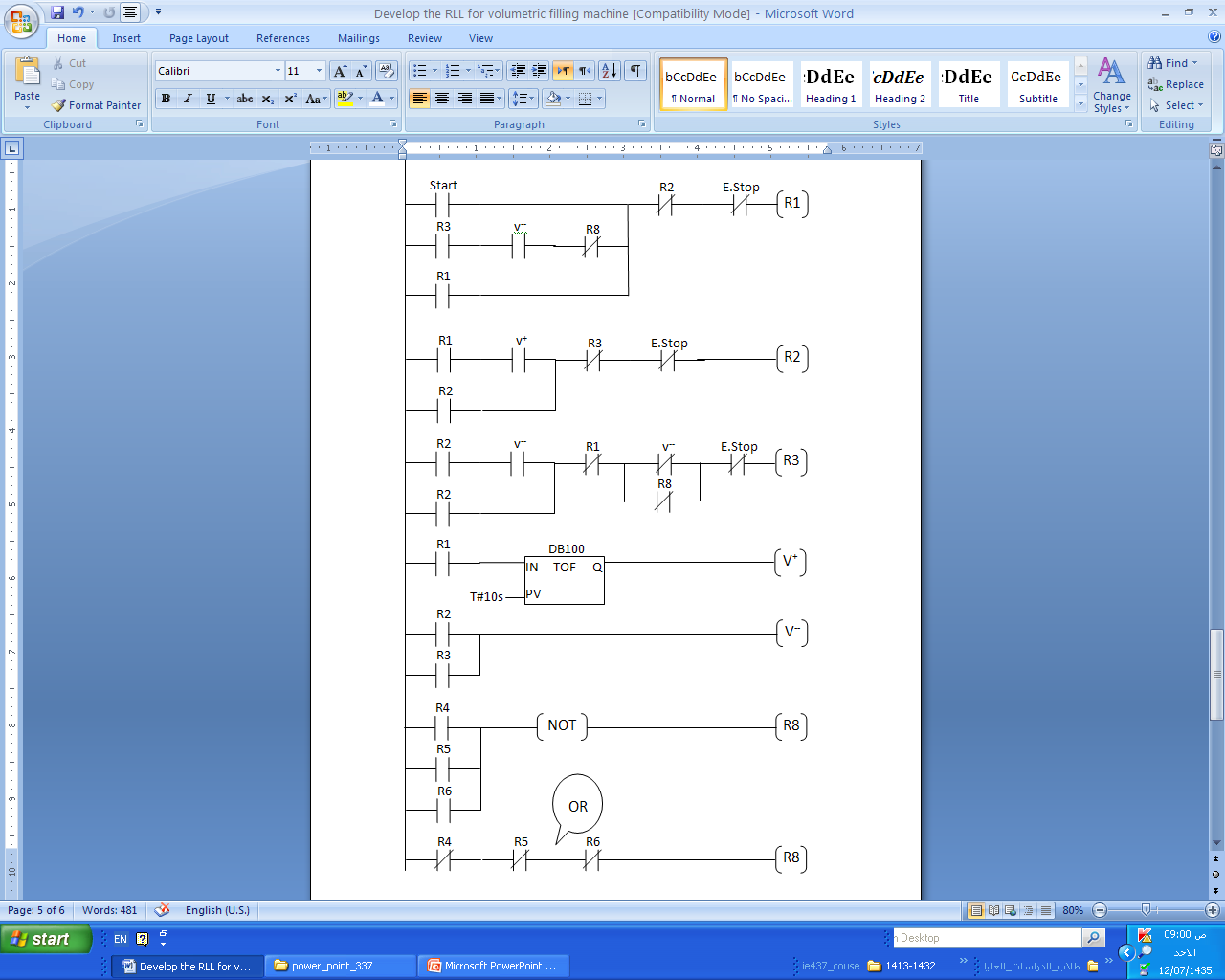 Filling Unit RLL
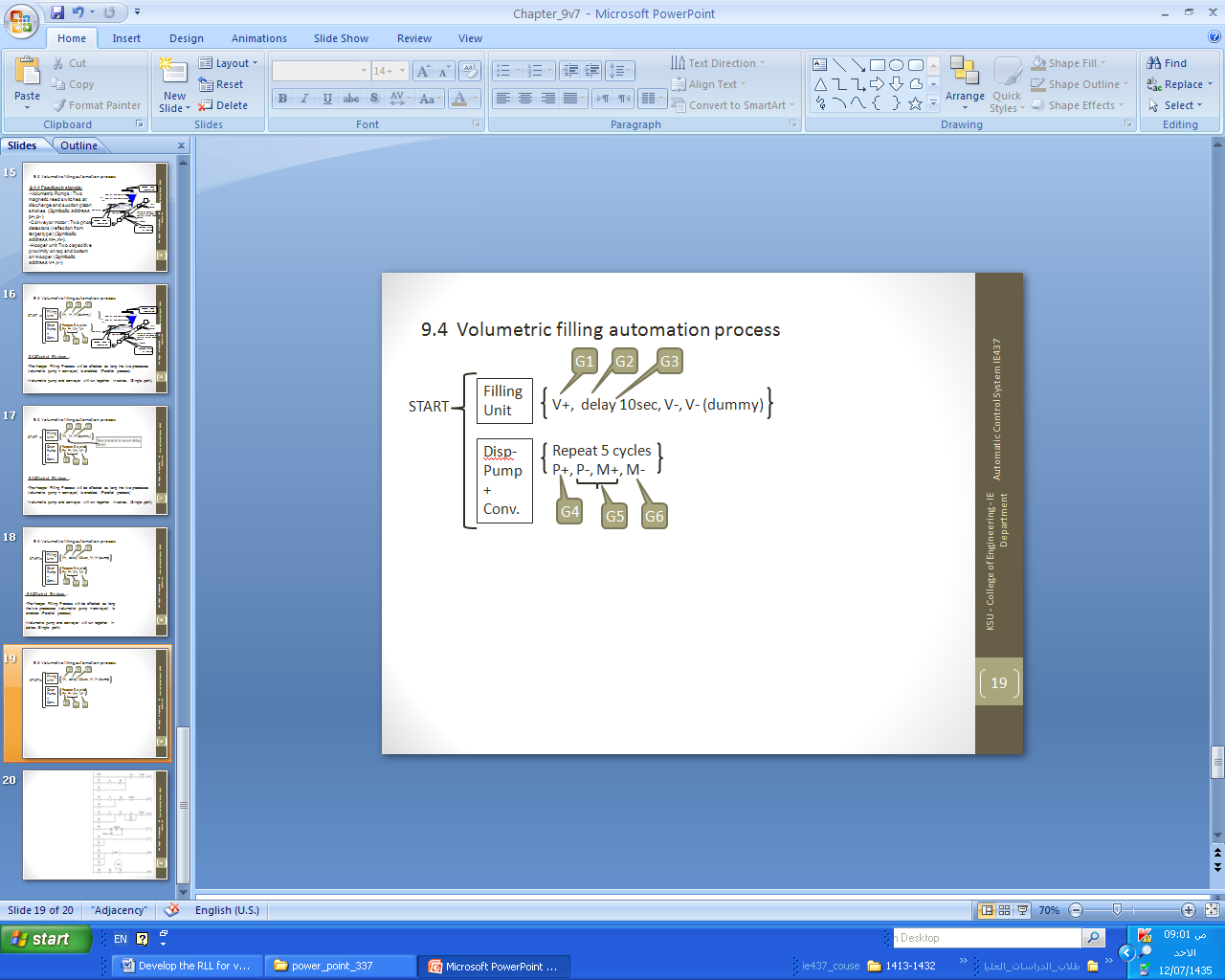 Automatic Control System IE437
KSU - College of Engineering - IE Department
20
Displacement Pump + Conveyor Unit RLL
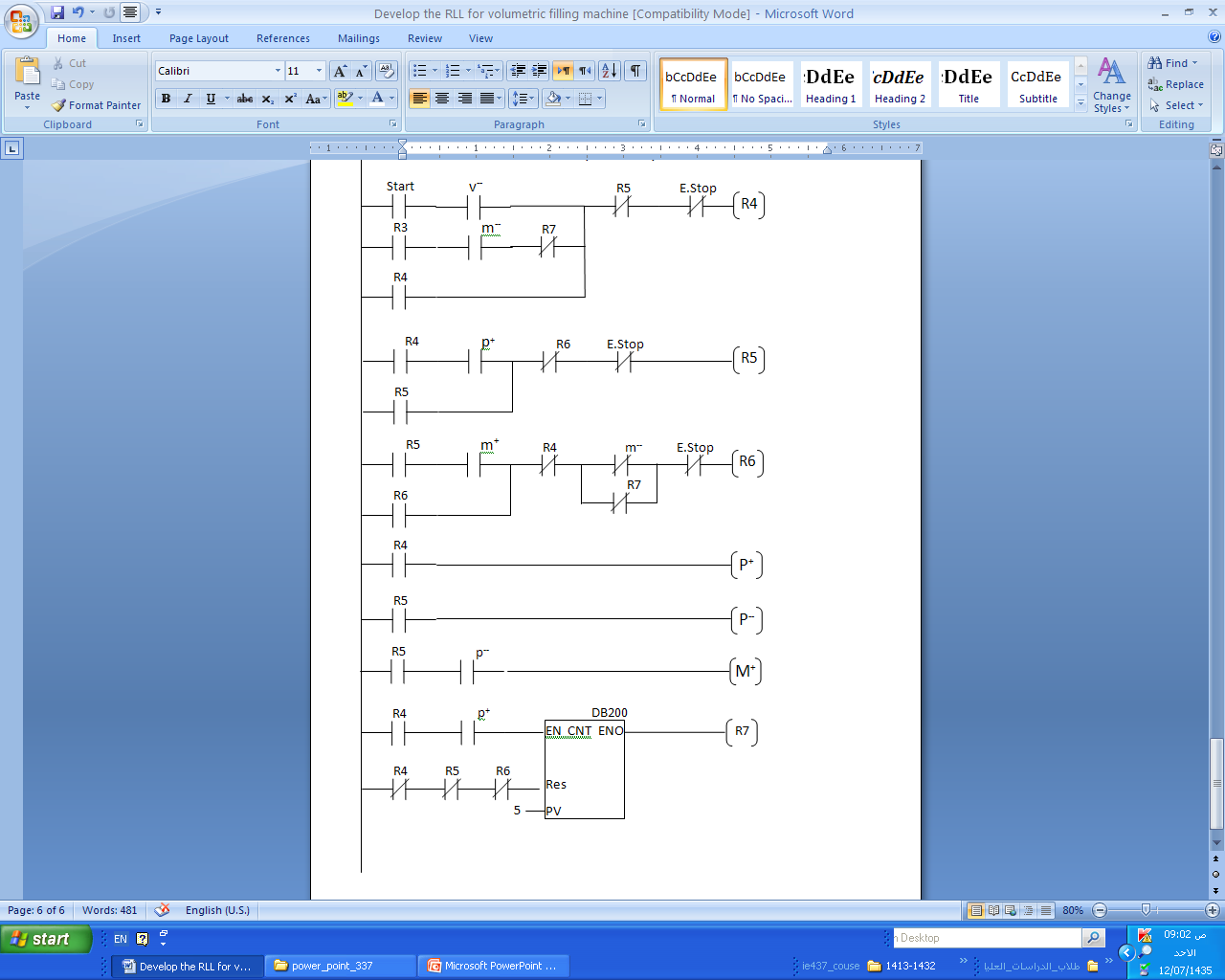 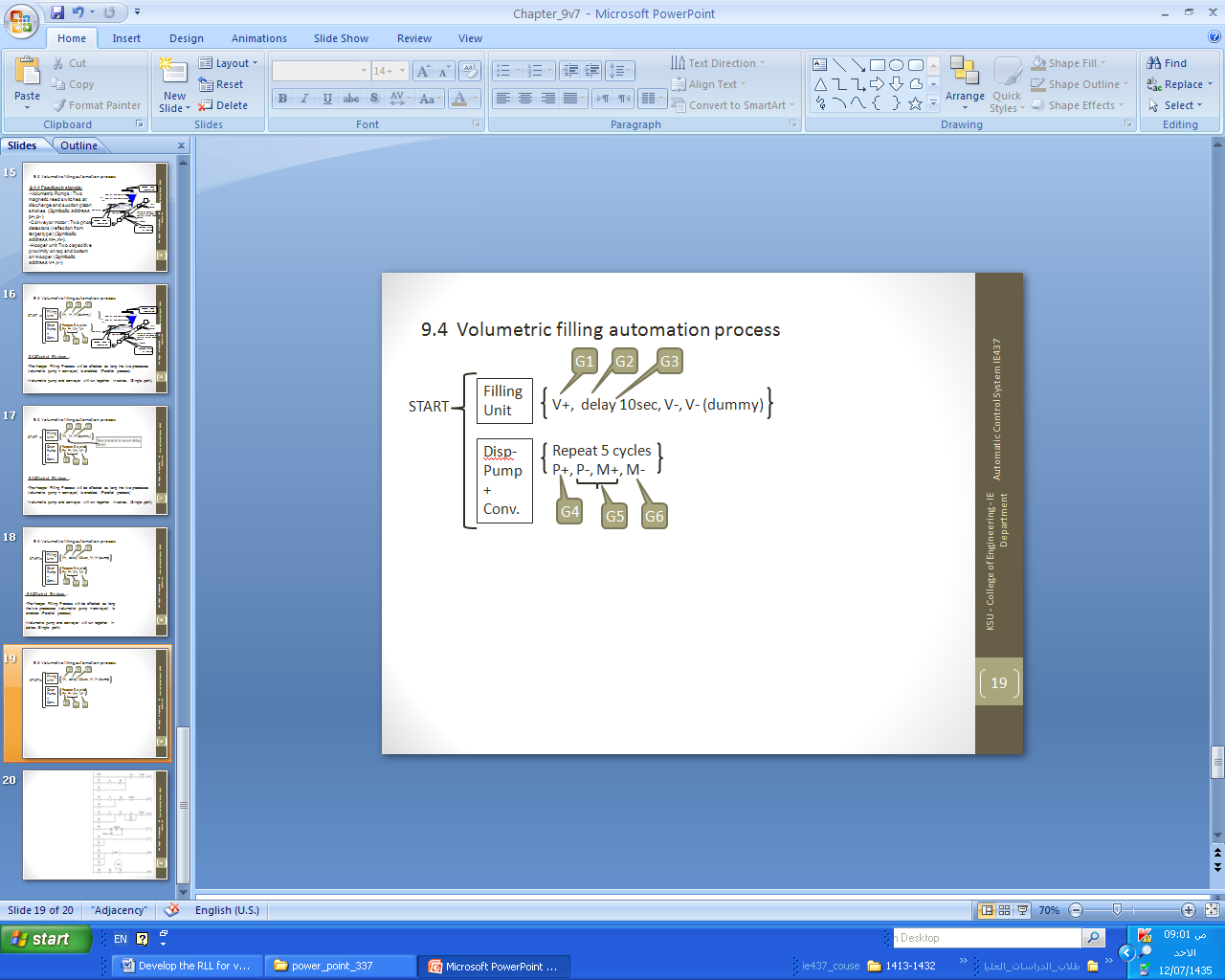 Automatic Control System IE437
KSU - College of Engineering - IE Department
21